OS REIS 
DE 
ISRAEL

6ª aula
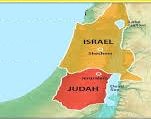 Israel
Reino do Norte
Judá
Reino do Sul
..
SAUL
40 ANOS
DAVI
40 ANOS
SALOMÃO
40 ANOS
120 anos – Reino Unido
933 a.C.
Jeroboão 22
Roboão 17
1ª dinastia
916 a.C.
Abias 3
913 a.C.
911 a.C.
Asa  41
Nadabe 2
910 a.C.
910 a.C.
2ª dinastia
Baasa 24
Asa 41
887 a.C.
Elá 2
986 a.C.
Asa 41
3ª dinastia
Zinri 7 dias
886 a.C.
886 a.C.
Asa 41
4ª dinastia
Onri 12
875 a.C.
Acabe 22
872 a.C.
Josafá 25
855 a.C.
Acazias 2
854 a.C.
850 a.C.
Jeorão 8
Jorão 12
843 a.C.
Acazias 1
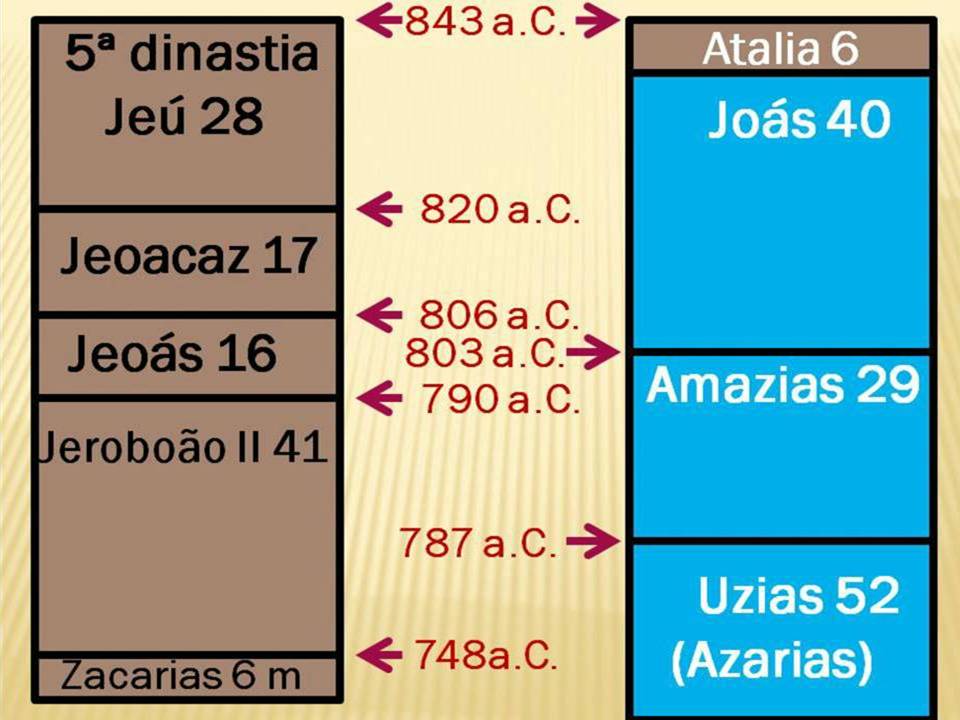 748 a.C.
Salum  1 m - 6ª dinastia
Uzias  52
Menaém 10
7ª dinastia
Pecaías 2
736 a.C.
Jotão (16)
Peca 20
8ª dinastia
Acaz 16
730 a.C.
Oseias 9
9ª dinastia
Ezequias 29
722 a.C.
697 a.C.
Manassés
       55
642 a.C.
Amom 2
640 a.C.
Josias 31
Joacaz 3m
608 a.C.
Jeoaquim 11
597a.C.
Joaquim 3m
Zedequias 11
586 a.C.
2 Reis 21.1
Tinha Manassés doze anos de idade quando começou a reinar e reinou cinquenta e cinco anos em Jerusalém. Sua mãe chamava-se Hefzibá.
2 Reis 21.19
Tinha Amom vinte e dois anos de idade quando começou a reinar e reinou dois anos em Jerusalém. Sua mãe se chamava Mesulemete e era filha de Haruz, de Jotbá.
2 Reis 22.1
Tinha Josias oito anos de idade quando começou a reinar e reinou trinta e um anos em Jerusalém. Sua mãe se chamava Jedida e era filha de Adaías, de Bozcate.
2 Reis 23.31
Tinha Joacaz vinte e três anos de idade quando começou a reinar e reinou três meses em Jerusalém. Sua mãe chamava-se Hamutal e era filha de Jeremias, de Libna.
2 Reis 23.36
Tinha Jeoaquim a idade de vinte e cinco anos quando começou a reinar e reinou onze anos em Jerusalém. Sua mãe se chamava Zebida e era filha de Pedaías, de Ruma.
2 Reis 24.8
Tinha Joaquim dezoito anos de idade quando começou a reinar e reinou três meses em Jerusalém. Sua mãe se chamava Neústa e era filha de Elnatã, de Jerusalém.
2 Reis 24.18
Tinha Zedequias a idade de vinte e um anos quando começou a reinar e reinou onze anos em Jerusalém. Sua mãe se chamava Hamutal e era filha de Jeremias, de Libna.
Reinado de Manassés
2 Reis 21.1-18
2 Crônicas 33.1-20
Reinado de Amom
2 Reis 21.19-25
2 Crônicas 33.21–25
Reinado de Josias
2 Reis 22 - 23
2 Crônicas 34 – 35
Reinado de Jeocaz
2 Reis 23.30-34
2 Crônicas 36.1-4
Reinado de Jeoaquim
2 Reis 23.34 – 24.7
2 Crônicas 36.5-8
Reinado de Joaquim
2 Reis 24.6-17
2 Crônicas 36.8-10
Reinado de Zedequias
2 Reis 24-25
2 Crônicas 36